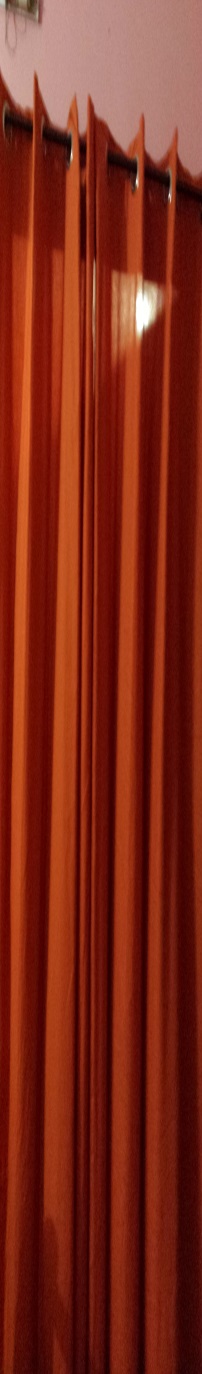 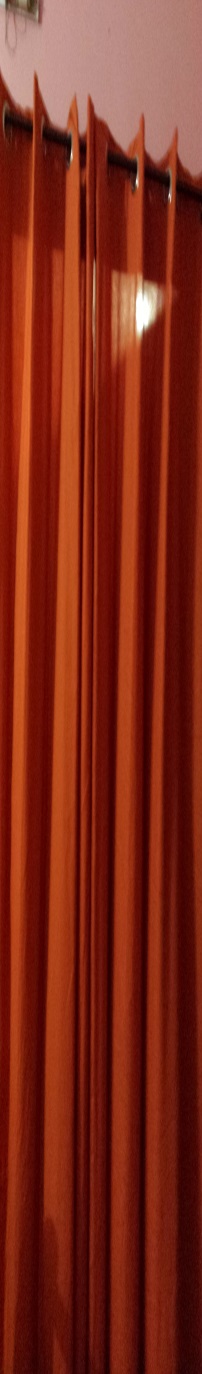 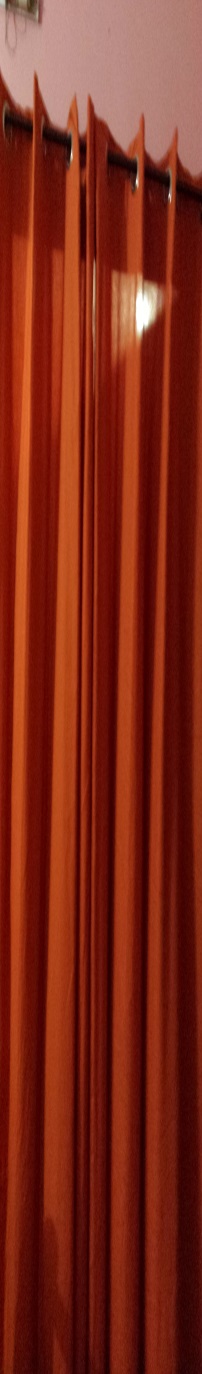 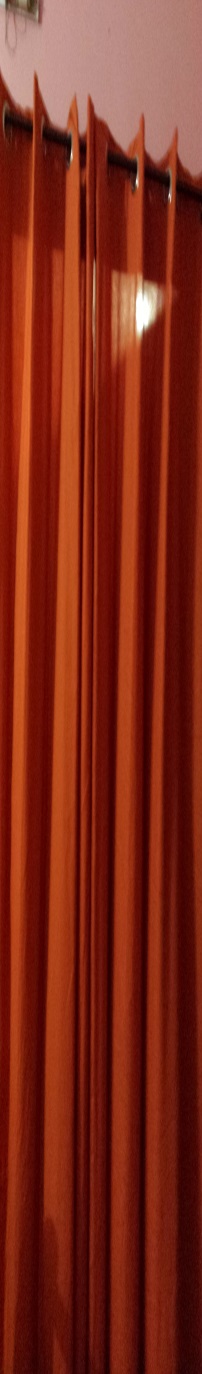 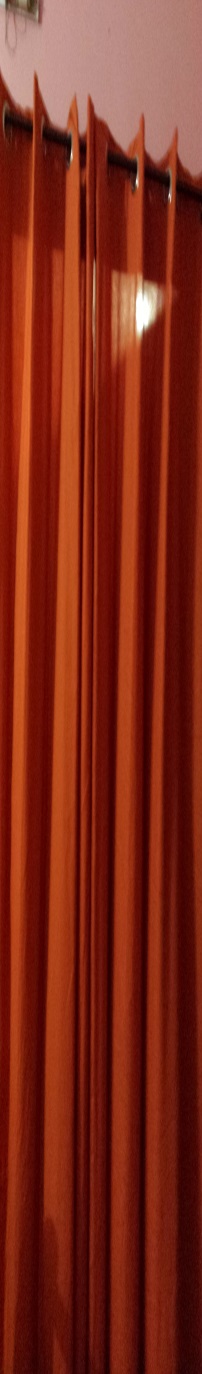 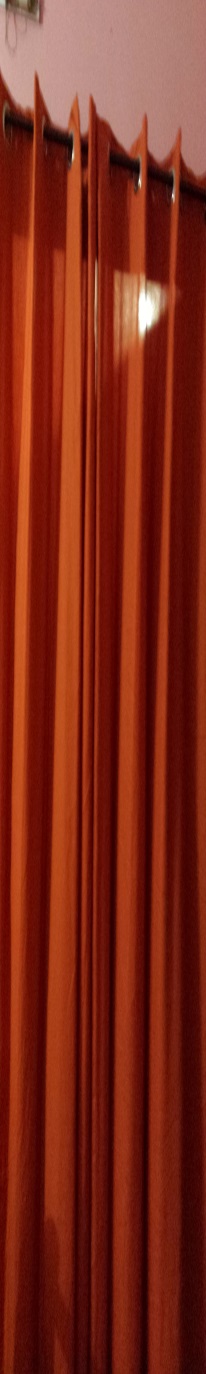 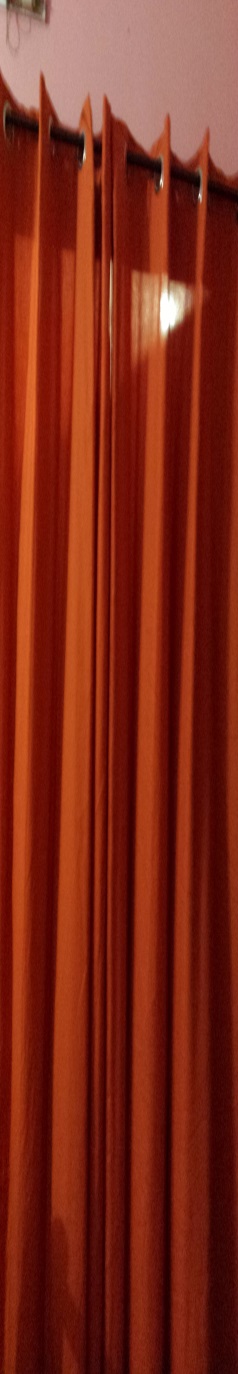 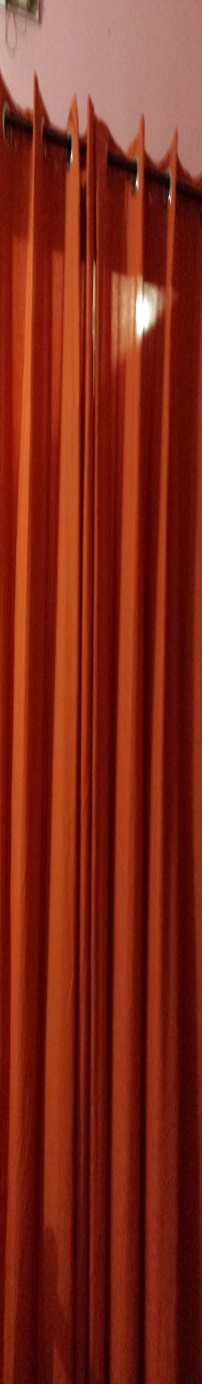 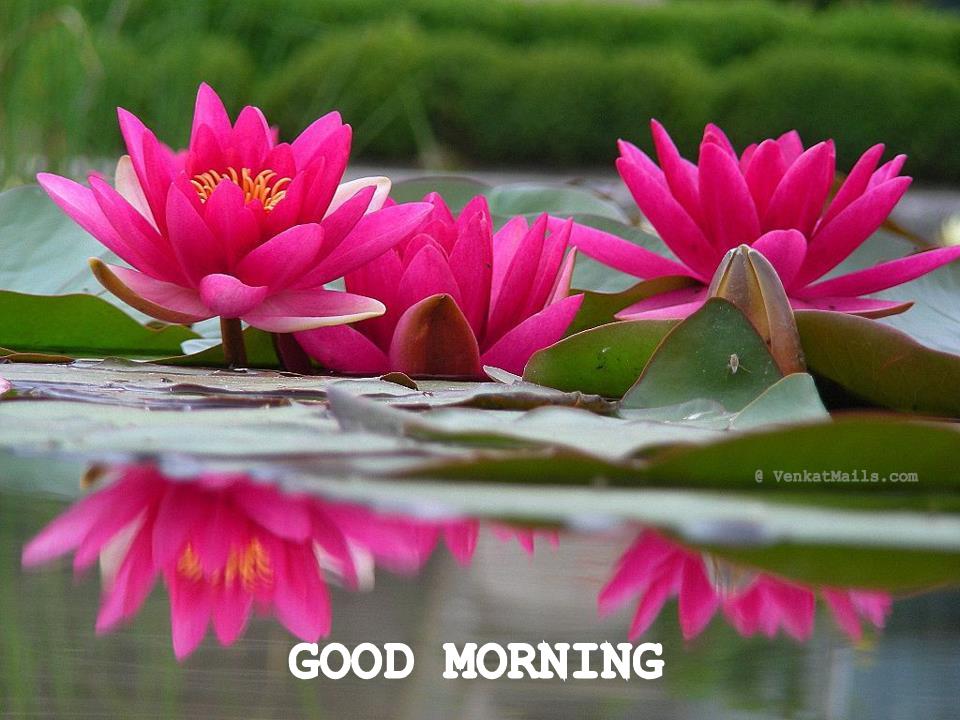 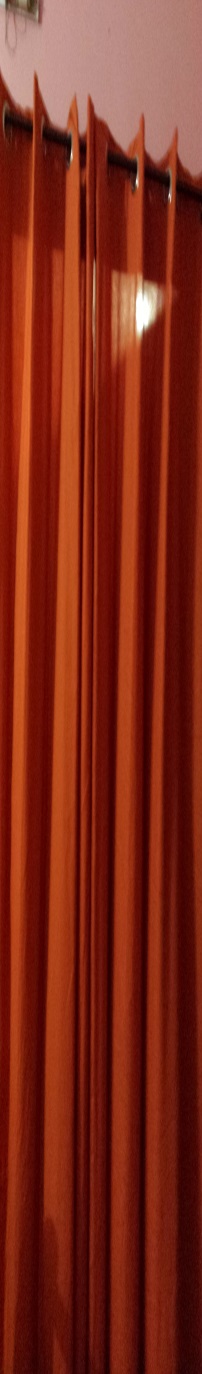 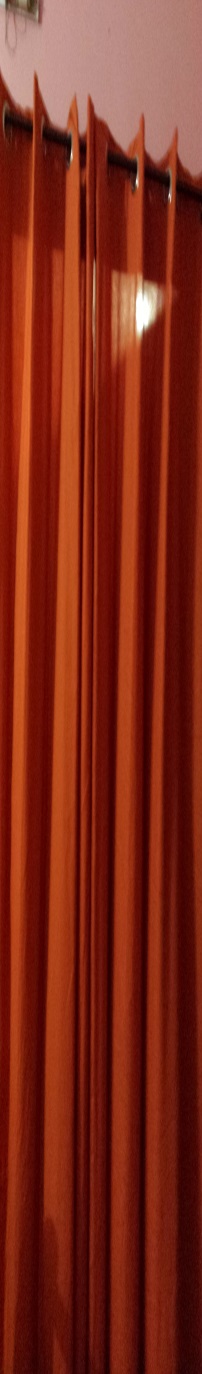 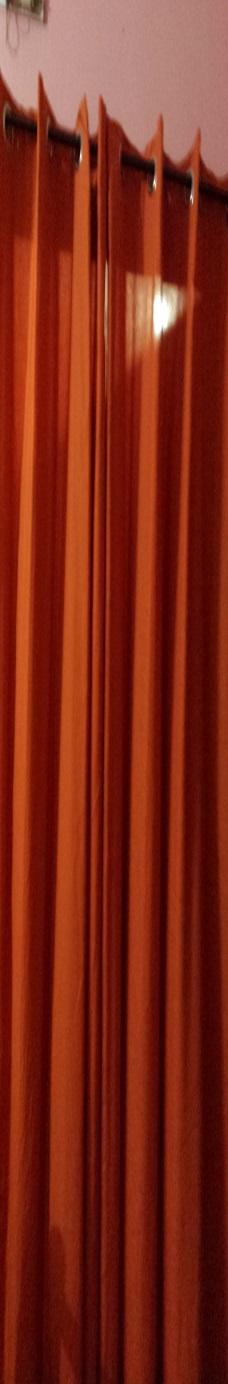 আজকের ক্লাসে  সবাইকে শুভেচ্ছা
শিক্ষক পরিচয়
পাঠ পরিচয়
পরিচিতি
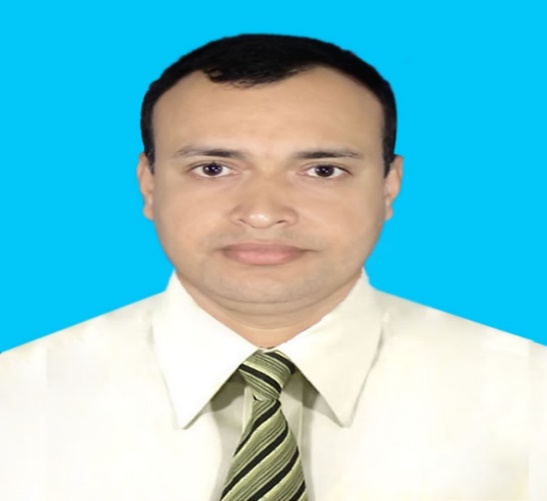 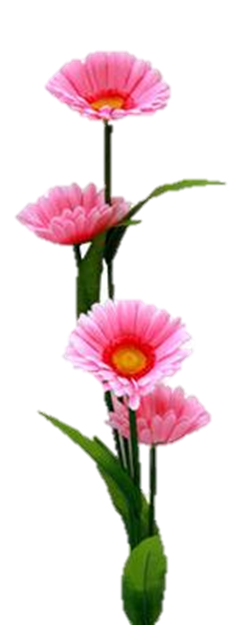 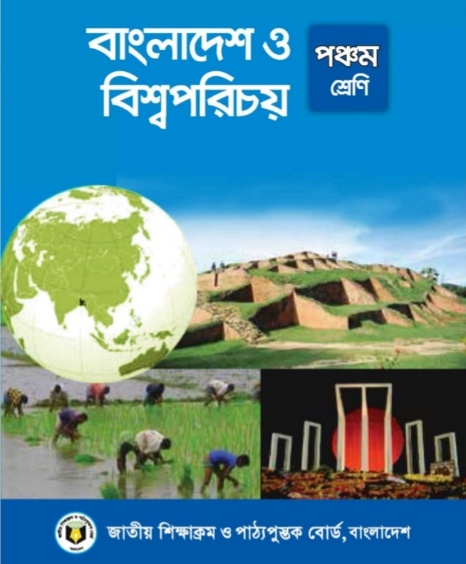 শ্রেণি: পঞ্চম
বিষয়: বাংলাদেশ ও বিশ্ব পরিচয় 
অধ্যায়: ৬ ( জলবায়ু ও দুর্যোগ )
পাঠঃ ভূমিকম্প
সঞ্জয় বিশ্বাস 
সহকারী শিক্ষক 
হারতা সরকারি প্রাথমিক বিদ্যালয়
উজিরপুর, বরিশাল।
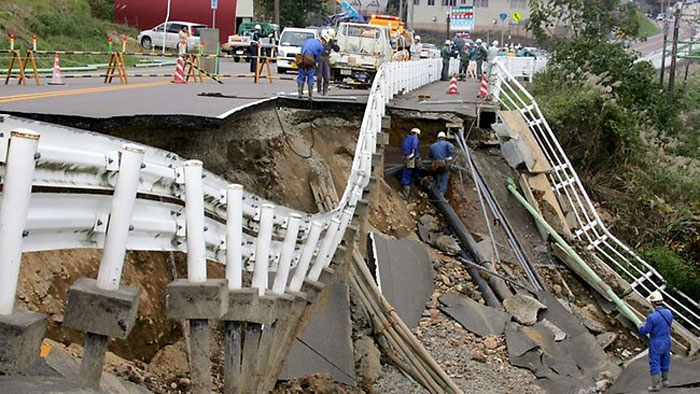 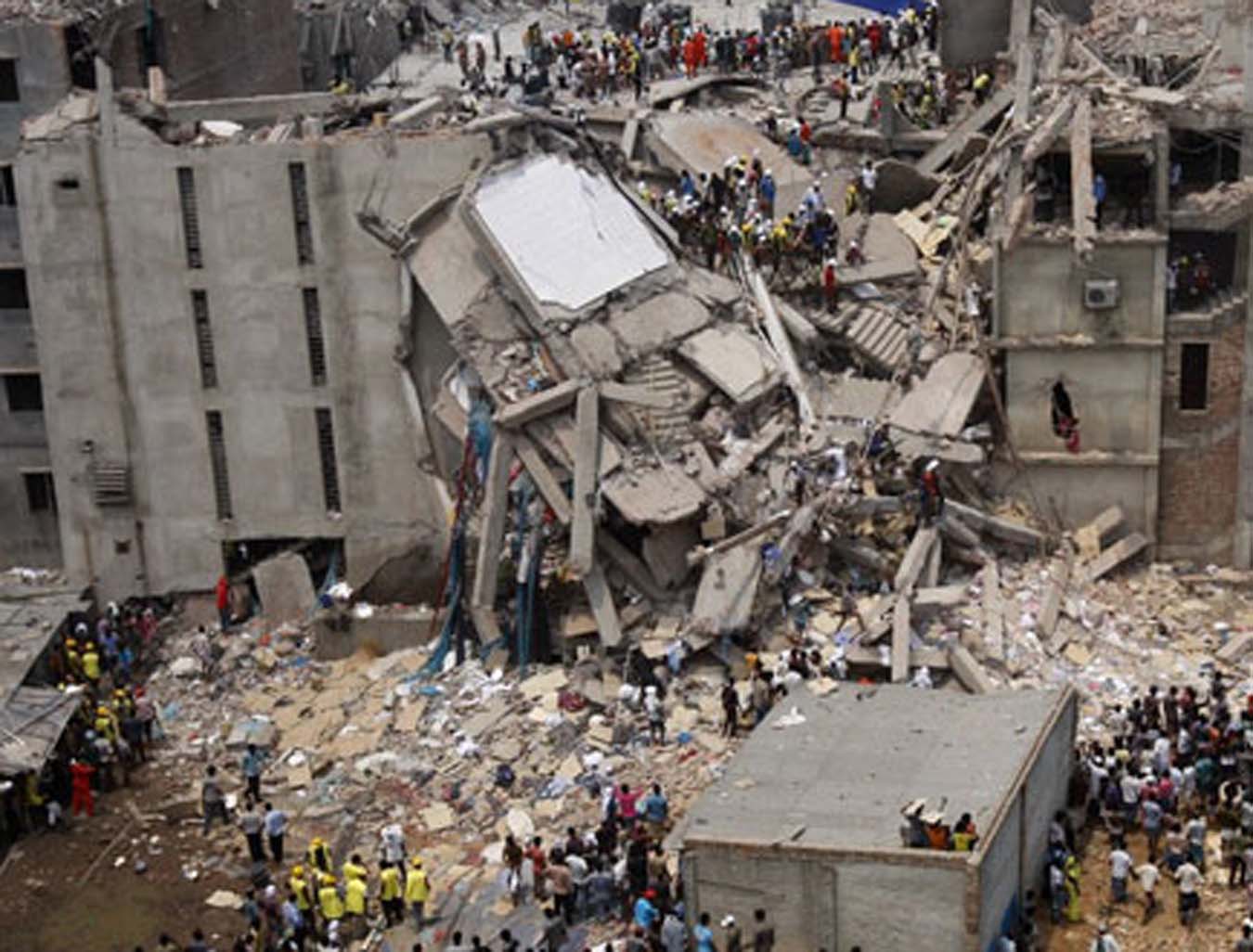 ছবিগুলোর দিকে লক্ষ্য কর
ছবিতে কি দেখতে পাচ্ছ ?
এসো একটা ভিডিও দেখি
https://www.youtube.com/watch?v=xxmYCz2s5ZY
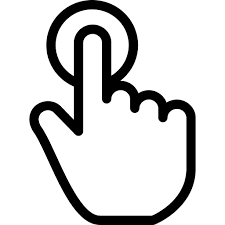 ভিডিওতে মানুষ, রাস্তা ও দালান  কাঁপছিলো কেন ?
আজ আমরা শিখব
ভূমিকম্প
শিখনফল
এই পাঠ শেষে শিক্ষার্থীরা.......
১০.১.১ আবহাওয়া বলতে কী বুঝায় তা বর্ণনা করতে পারবে।
১০.১.২ জলবায়ু কী তা বলতে পারবে।
১০.১.৩ আবহাওয়া ও জলবায়ু পরিবর্তনের  কারণ ব্যাখ্যা করতে পারবে।
১০.১.৪ আবহাওয়া ও জলবায়ু পরিবর্তনের ফলে সৃষ্ট দুর্যোগ সম্পর্কে বলতে পারবে।
১০.১.৫ ব্যক্তি, পরিবার, সমাজ ও পরিবেশের উপর আবহাওয়া ও জলবায়ু পরিবর্তনের প্রভাব বর্ণনা করতে পারবে।
১০.১.৬ বাংলাদেশের দুর্যোগপ্রবণ অঞ্চল ও সেখানে সৃষ্ট সমস্যা সম্পর্কে বলতে পারবে।
১০.২.১ প্রাকৃতিক ভারসাম্য নষ্ট হয় এমন কাজ করা থেকে বিরত থাকবে। ।
অধিক ভূমিকম্পপ্রবণ এলাকা
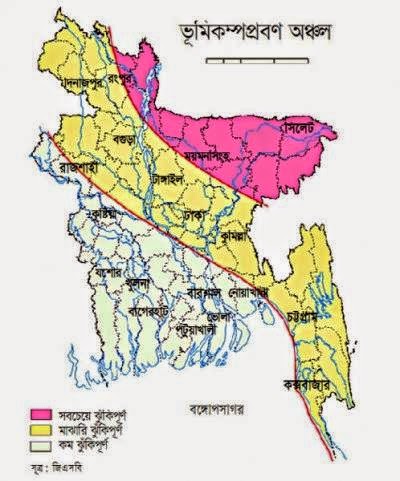 মাঝারী ভূমিকম্পপ্রবণ এলাকা
মৃদু ভূমিকম্পপ্রবণ এলাকা
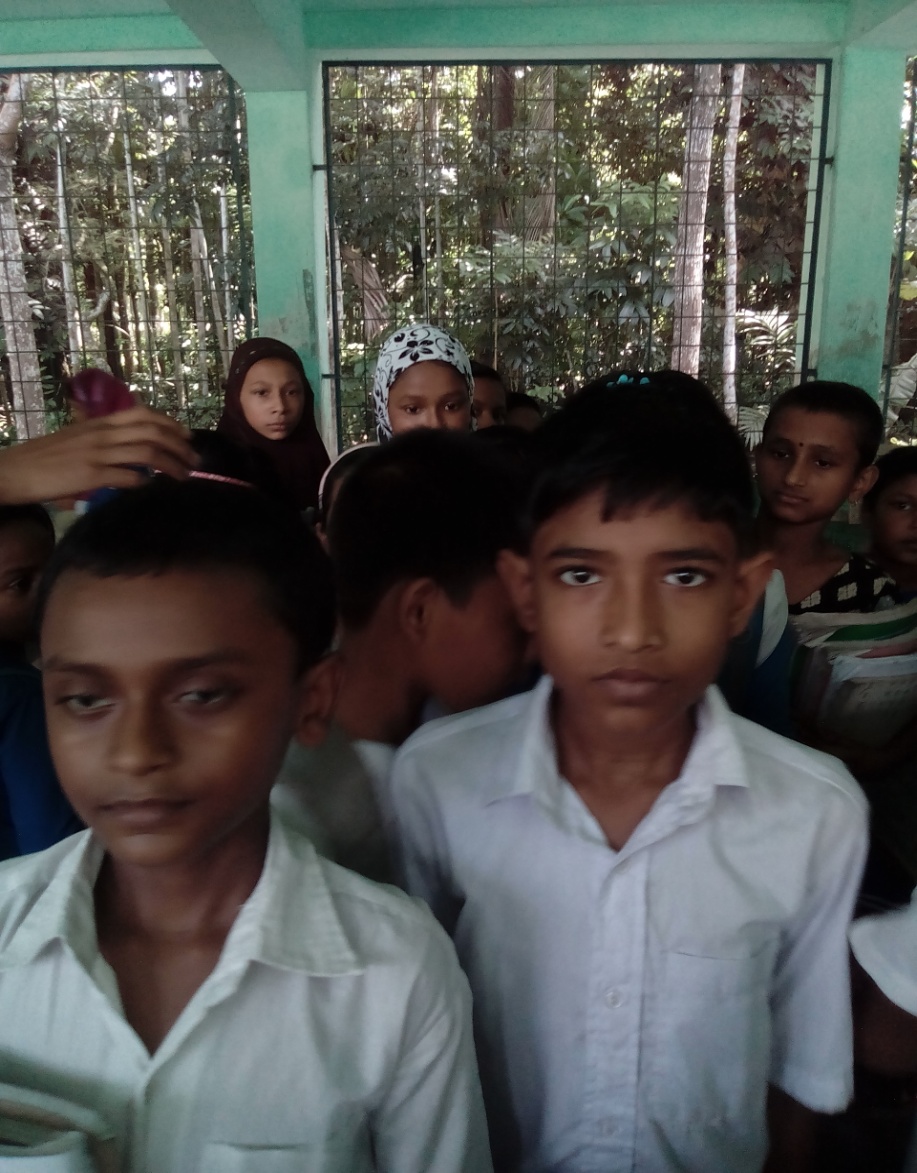 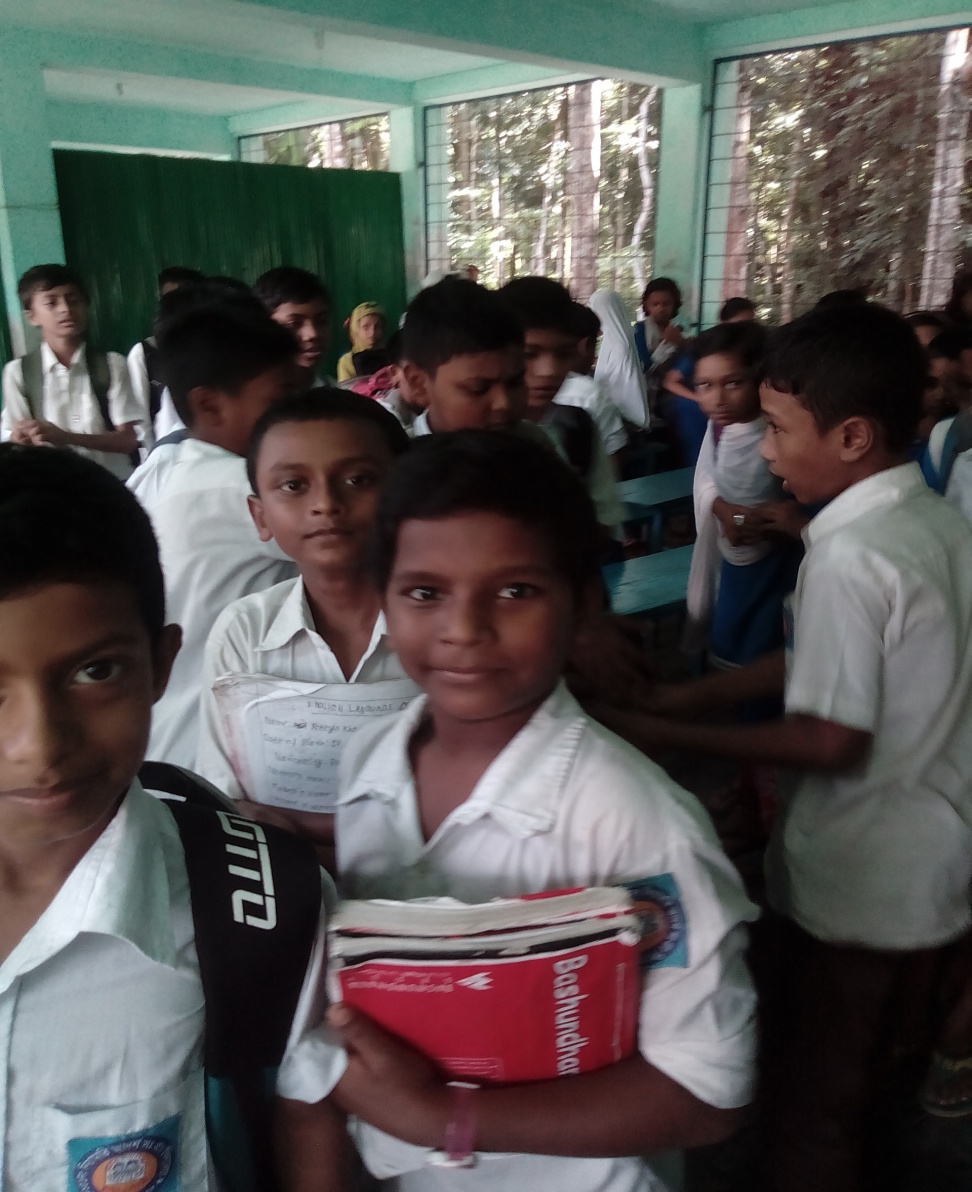 পুরোপুরি শান্ত থাকতে হবে।
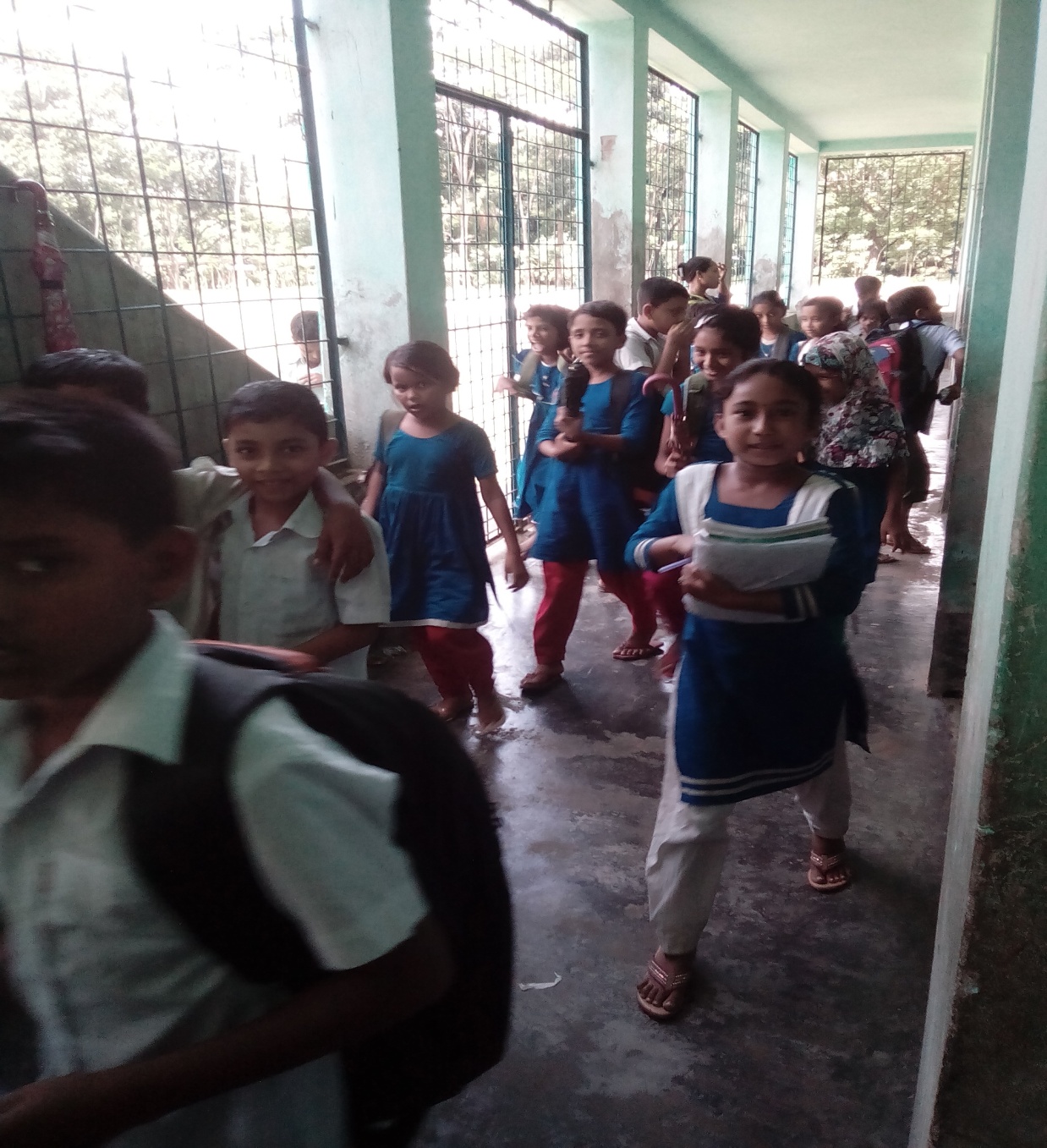 আতংকিত হয়ে ছুটোছুটি করা যাবেনা।
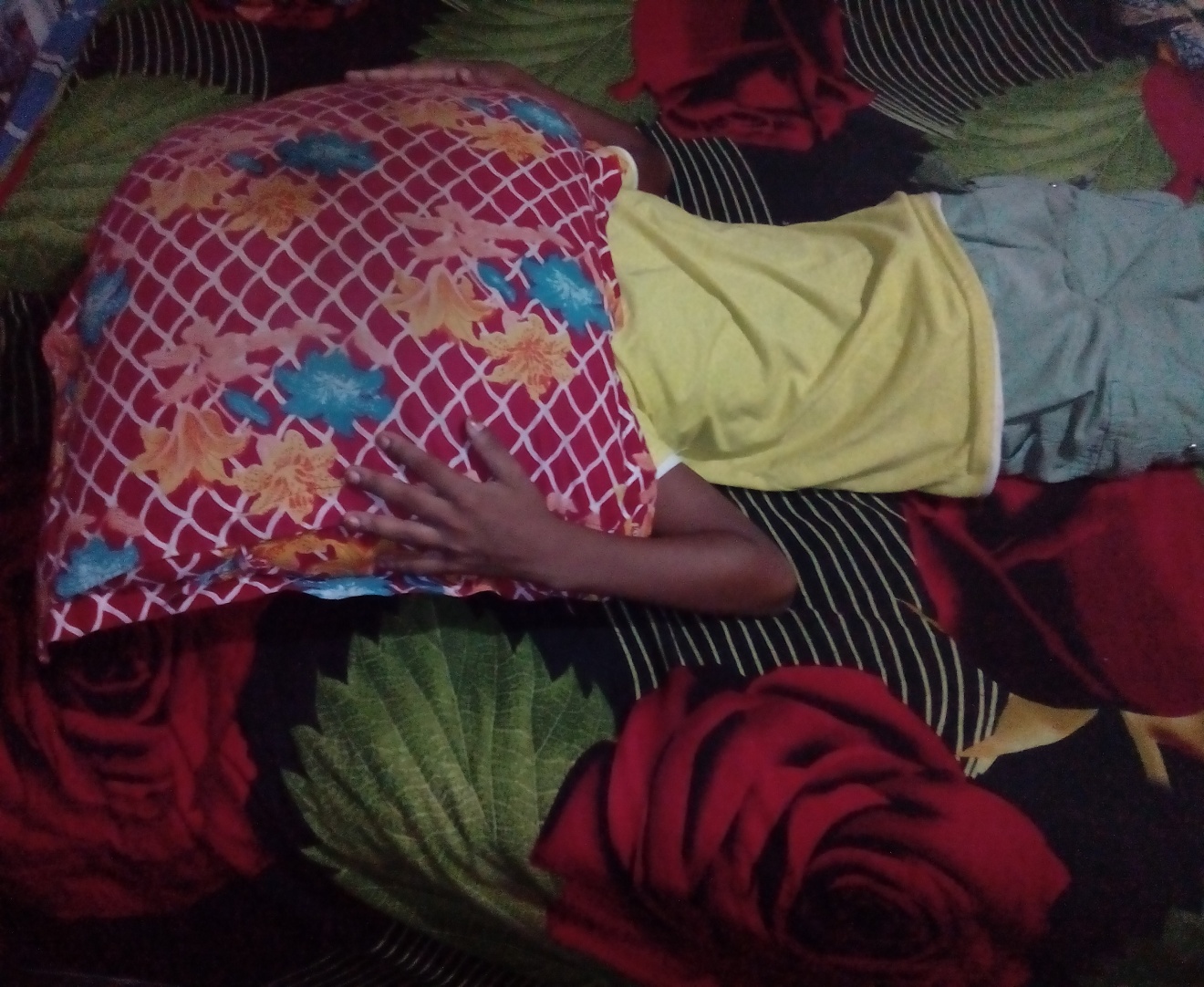 বিছানায় থাকলে বালিশ দিয়ে মাথা ঢেকে রাখতে হবে।
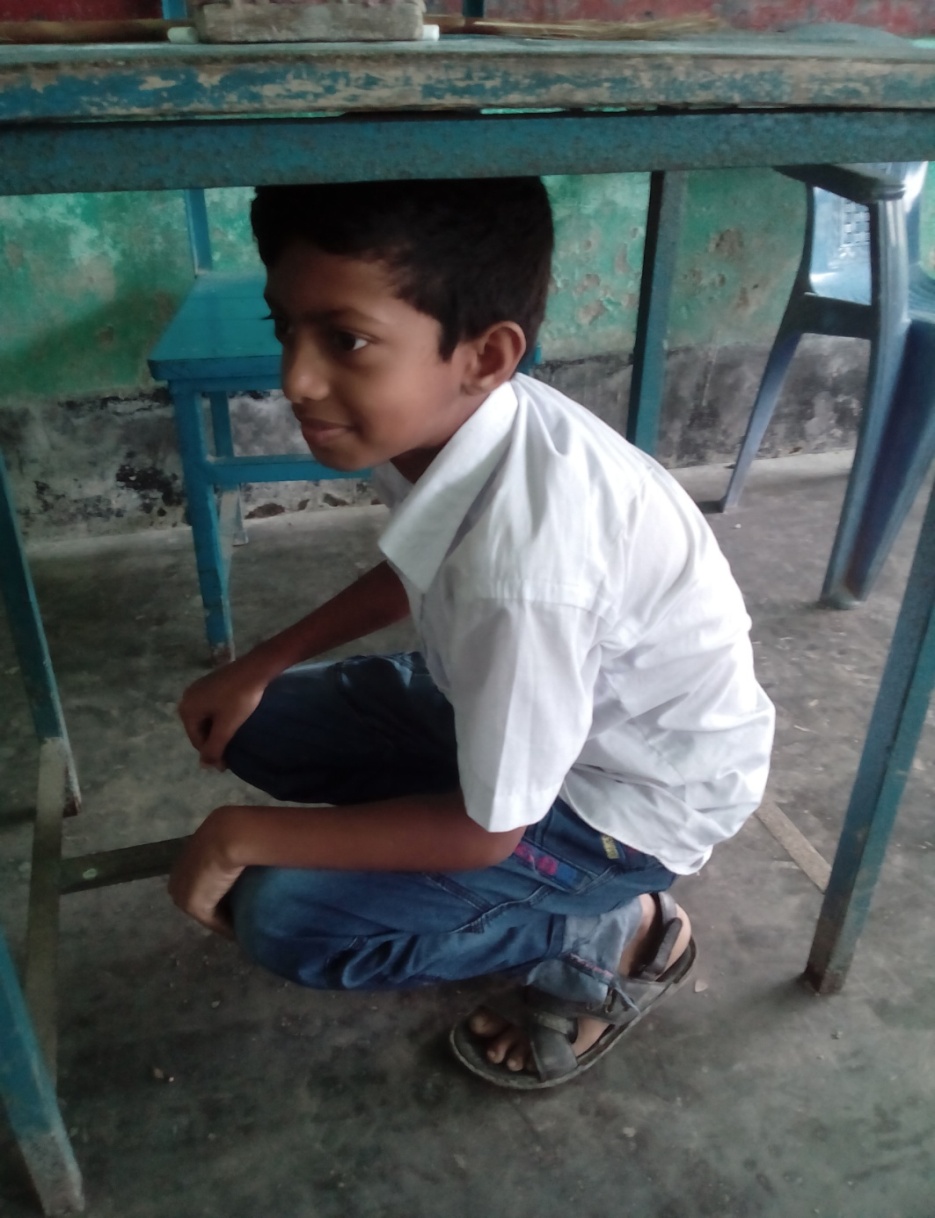 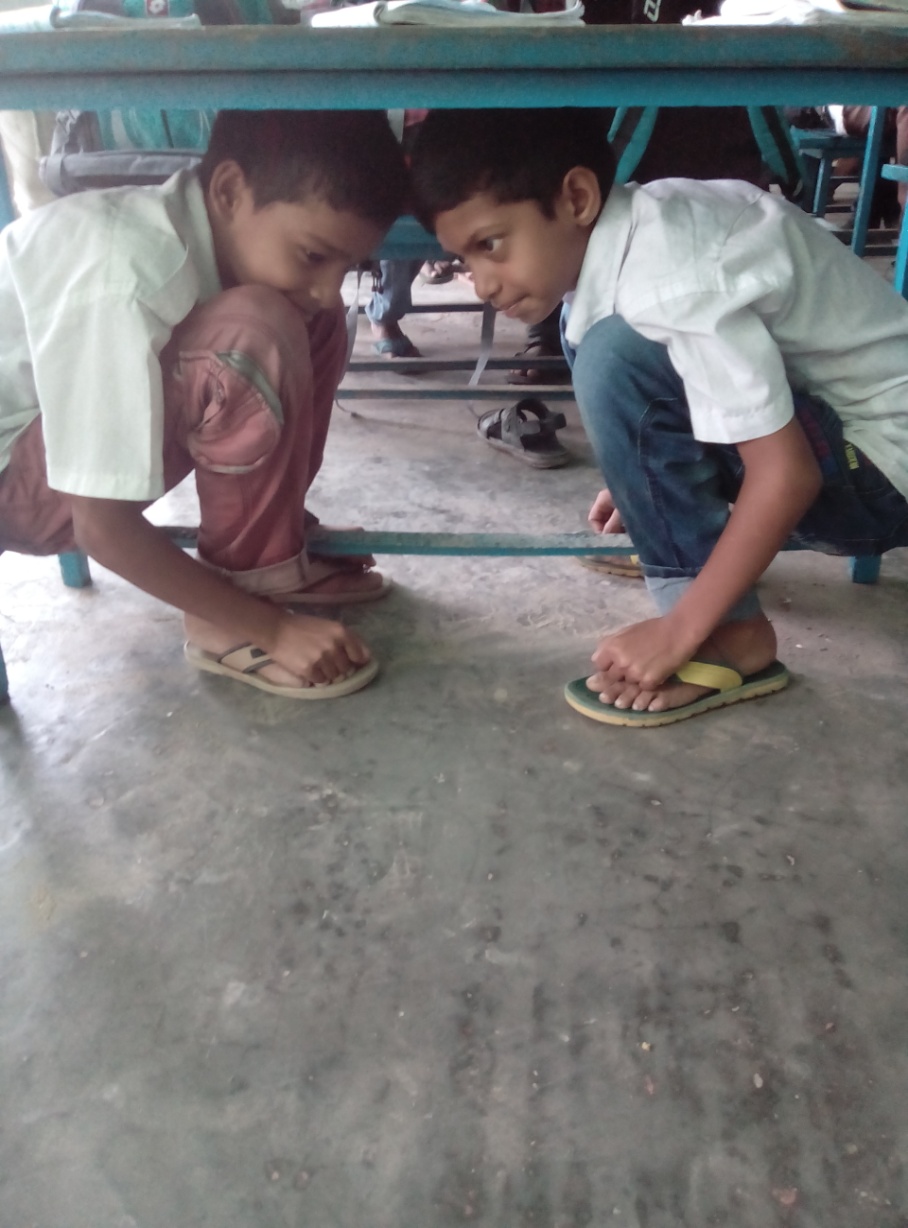 কাঠের টেবিল বা শক্ত কোন আসবাবপত্রের নিচে আশ্রয় নিতে হবে।
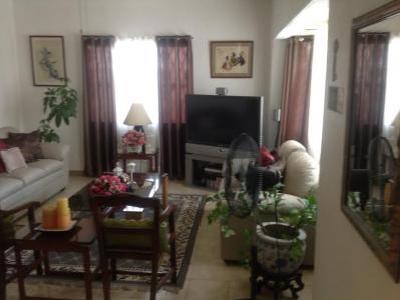 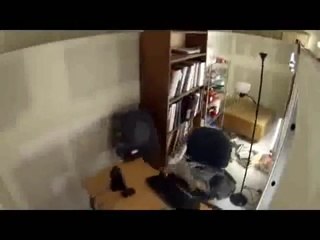 আলমারি, বারান্দা, ঝুলানো ছবি এসব থেকে দূরে থাকে হবে।
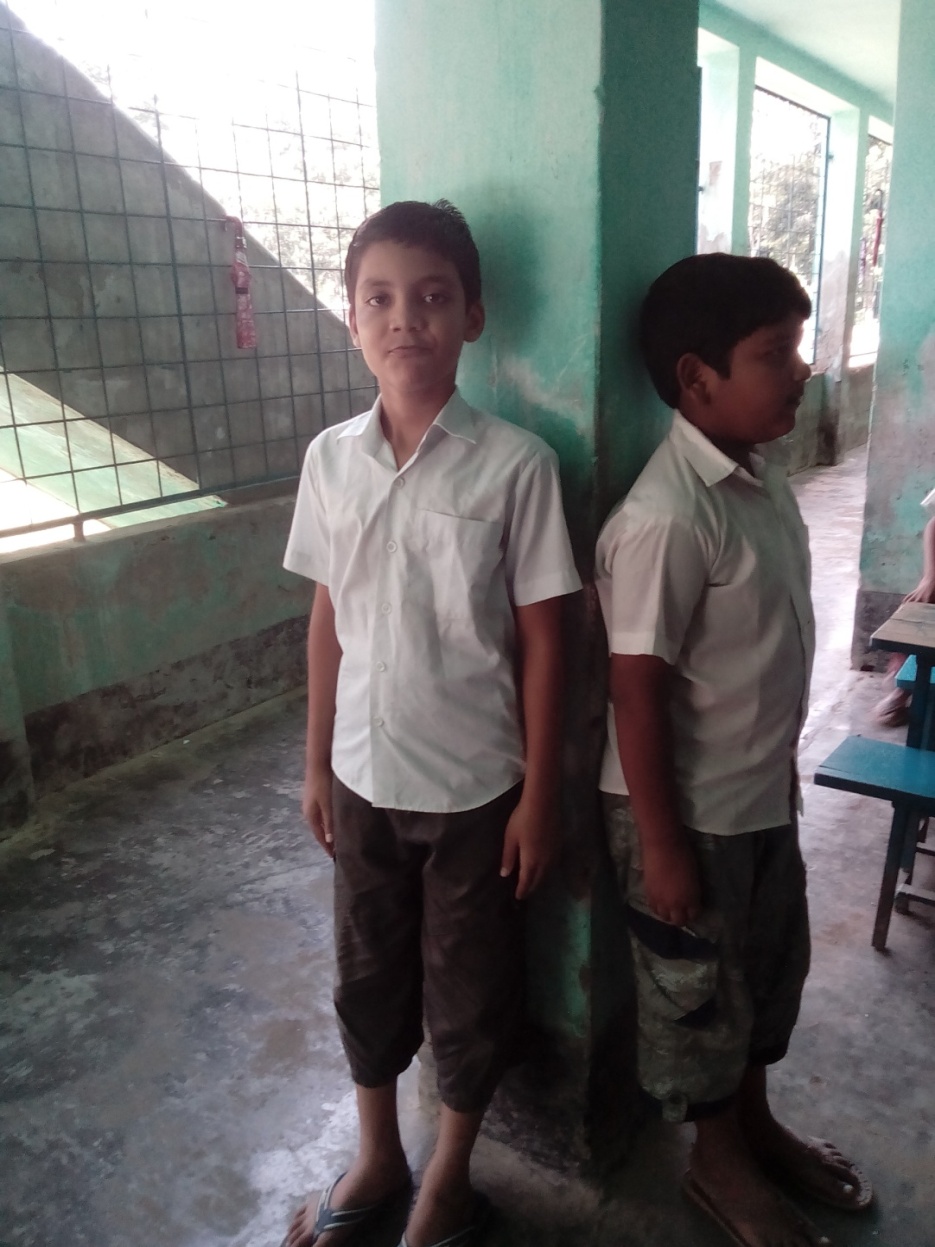 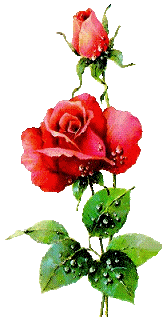 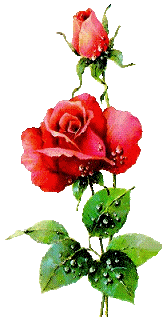 পাকা দালানে থাকলে বিম এর পাশে দাঁড়াতে হবে।
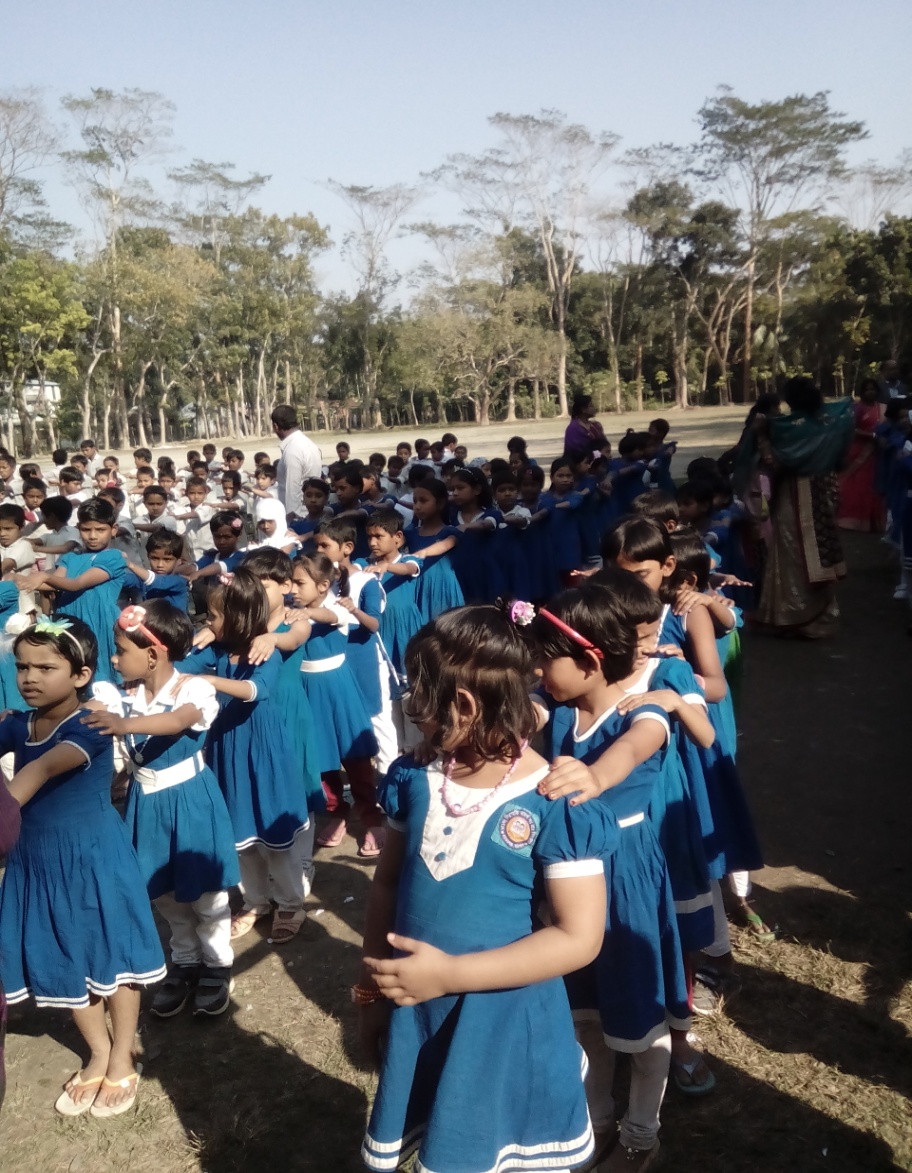 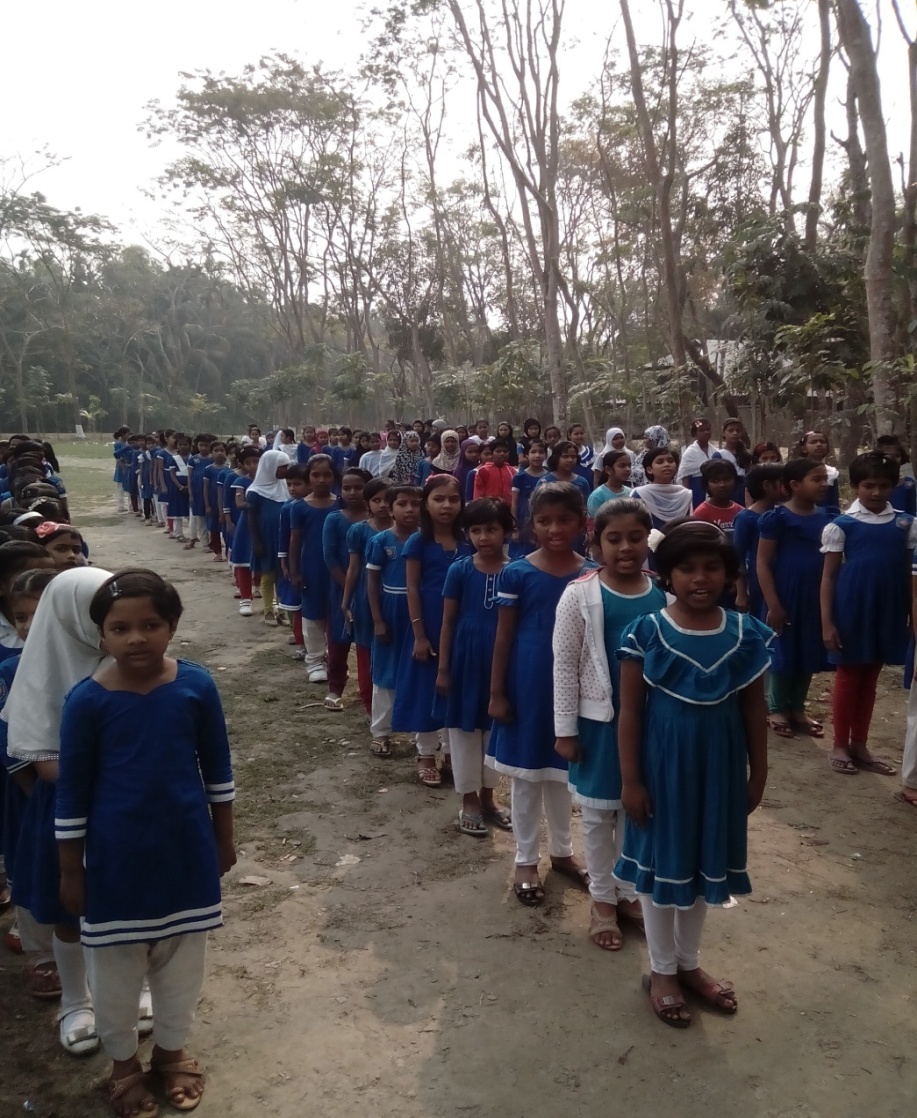 প্রথম ভূকম্পন থেমে যাবার  পর সারিবদ্ধভাবে ঘর থেকে বের হয়ে খোলা জায়গায় আশ্রয়  নিতে হবে।
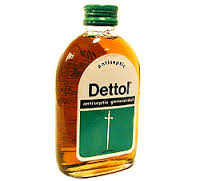 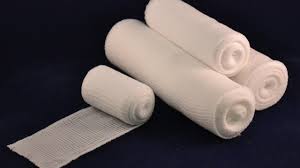 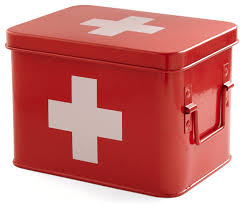 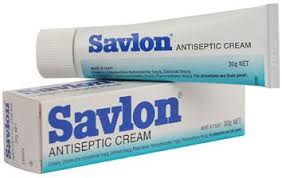 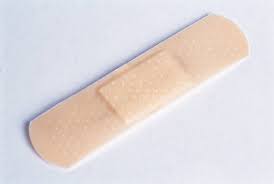 প্রাথমিক চিকিৎসা ব্যবস্থা বাড়িতেই রাখতে হবে ।
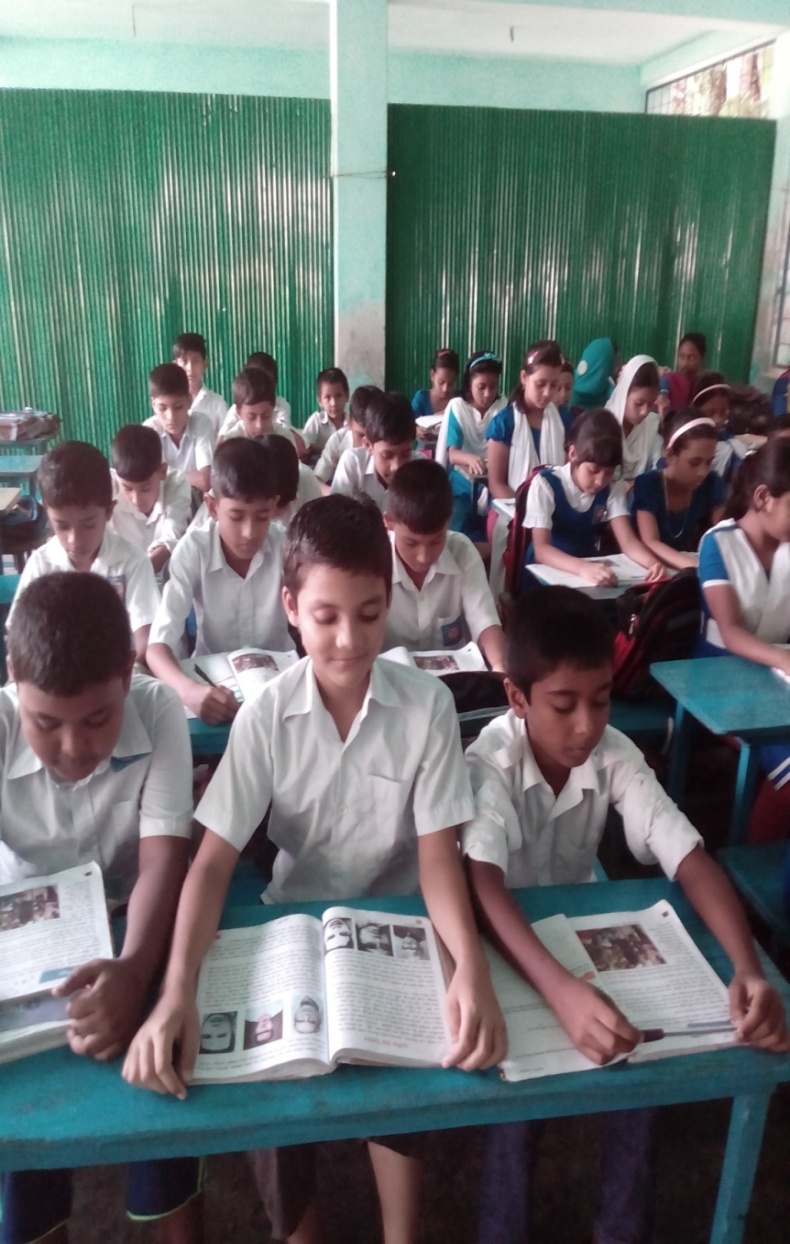 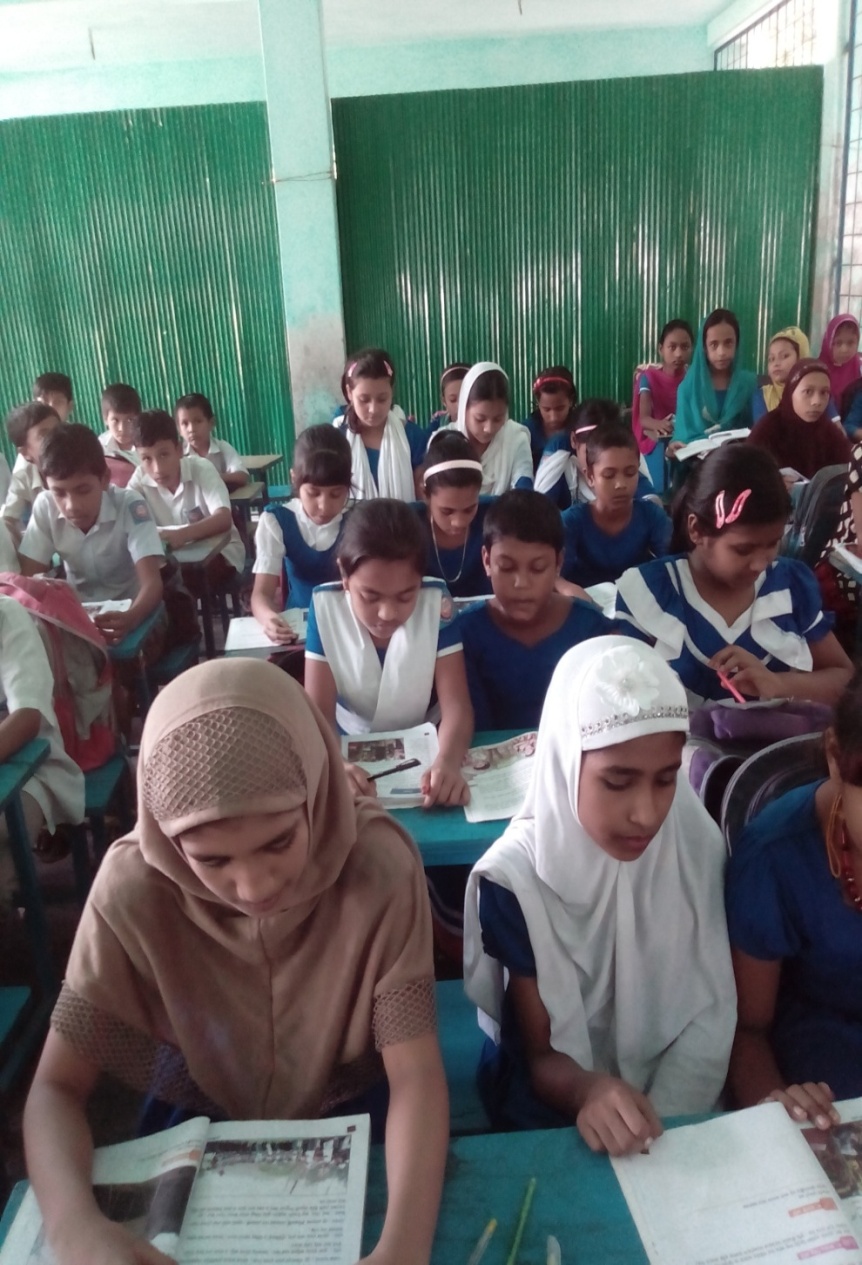 পাঠ্য বইয়ের সাথে সংযোগ ।
ভূমিকম্পের সময় করণীয়
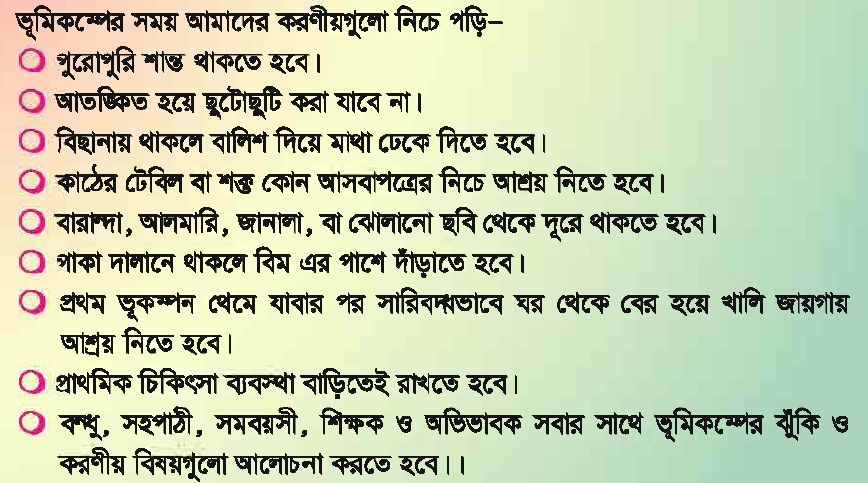 দলগত কাজ
ভূমিকম্পের আগে মানুষদের সতর্ক করতে কী কী পদক্ষেপ নেয়া যেতে পারে।
দল নং -১
ভূমিকম্প চলাকালীন আমাদের করণীয় বিষয়গুলো কী কী ?
দল নং -২
ভূমিকম্পের পরে কী করতে হবে সে বিষয় মানুষদের সতর্ক করতে একটি পোস্টার তৈরি কর ।
দল নং -৩
একক কাজ
সঠিক উত্তরটি বোর্ডে এসে লেখ ও পরে মিলাও।
কোন দুর্যোগে ঘর জোরে দুলতে থাকে?

ক. জলোচ্ছ্বাস
খ. ভূমিকম্প
গ.খরা
ঘ. বন্যা
সঠিক উত্তরটি বোর্ডে এসে লেখ ও পরে মিলাও।
কোন দুর্যোগে তাৎক্ষণিক বড় ধরনের দুর্ঘটনা ঘটে থাকে ?
খ. খরা
ক. বৃষ্টি

গ. ভূমিকম্প
ঘ. বন্যা
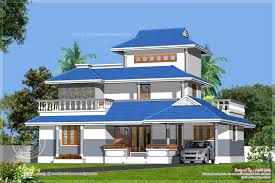 বাড়ির  কাজ
১। ভূমিকম্পের সময় আমাদের করণীয় সম্পর্কে 
    ৫ টি বাক্যে লিখে আনবে।
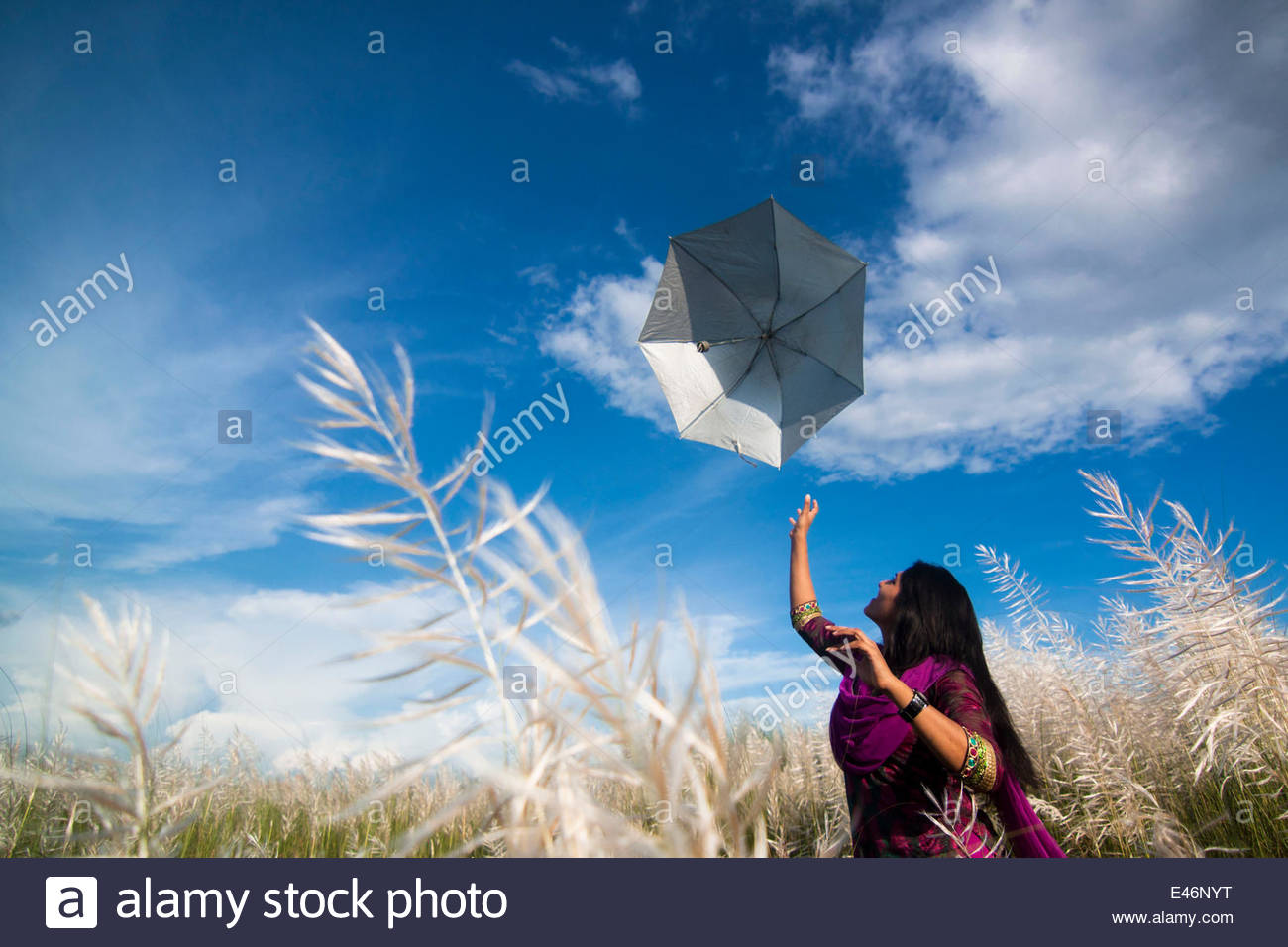 ধন্যবাদ সবাইকে